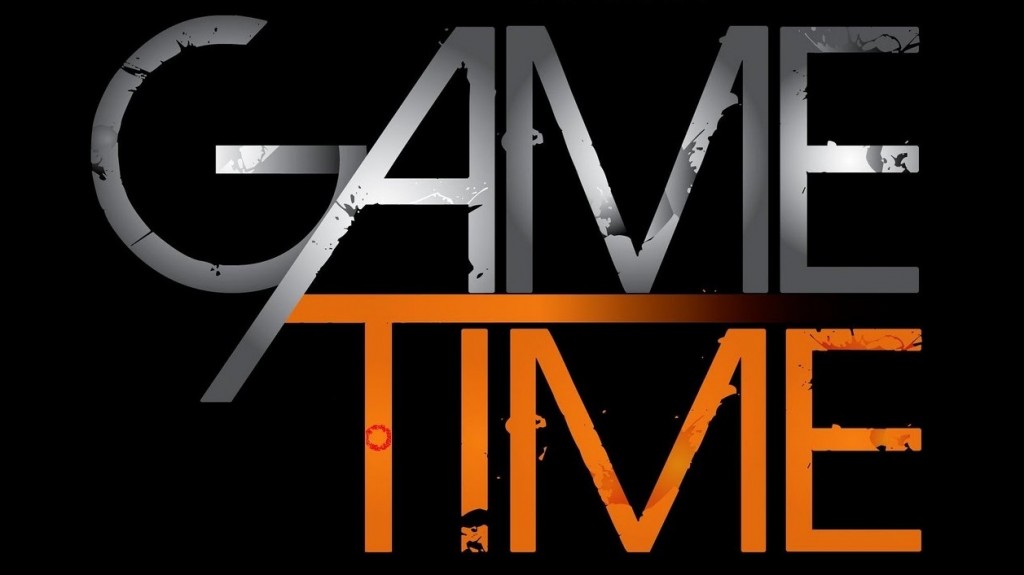 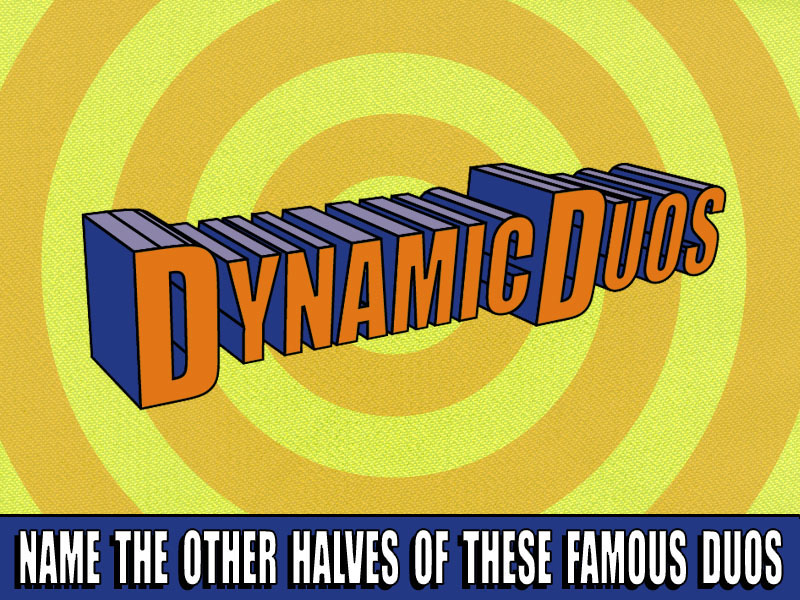 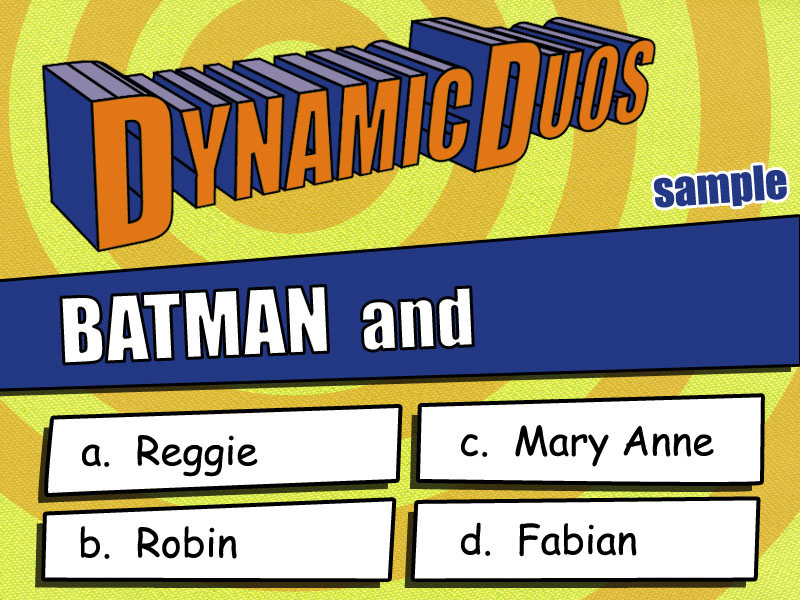 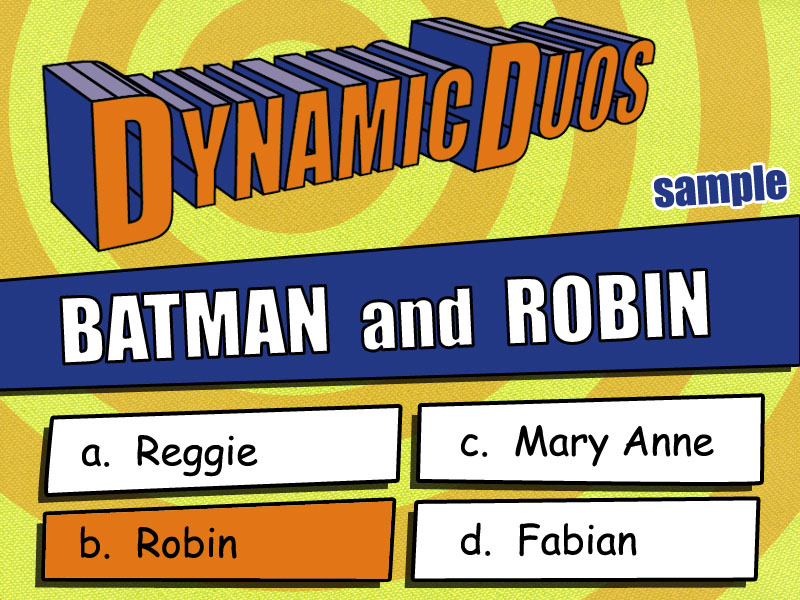 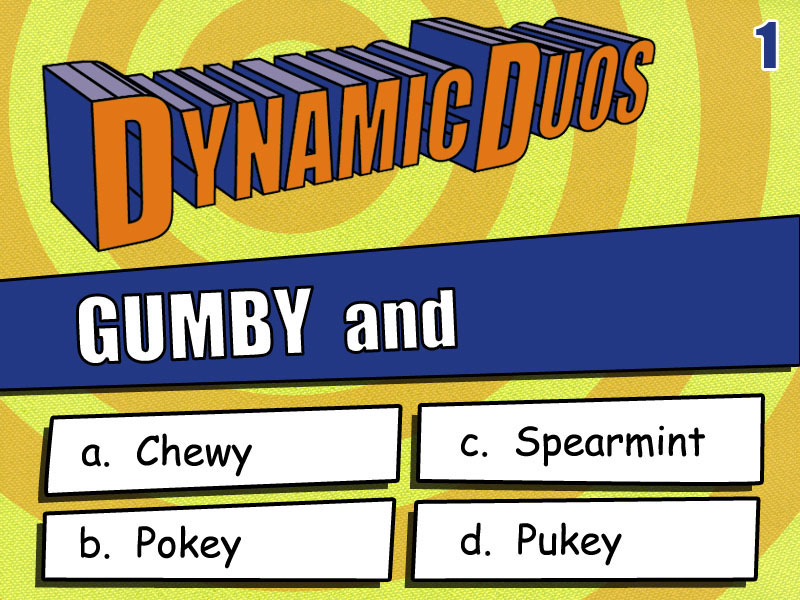 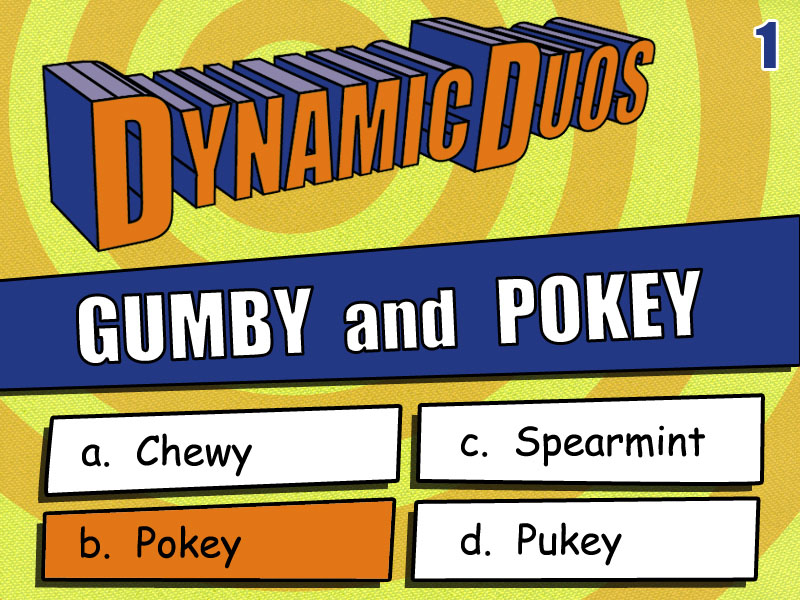 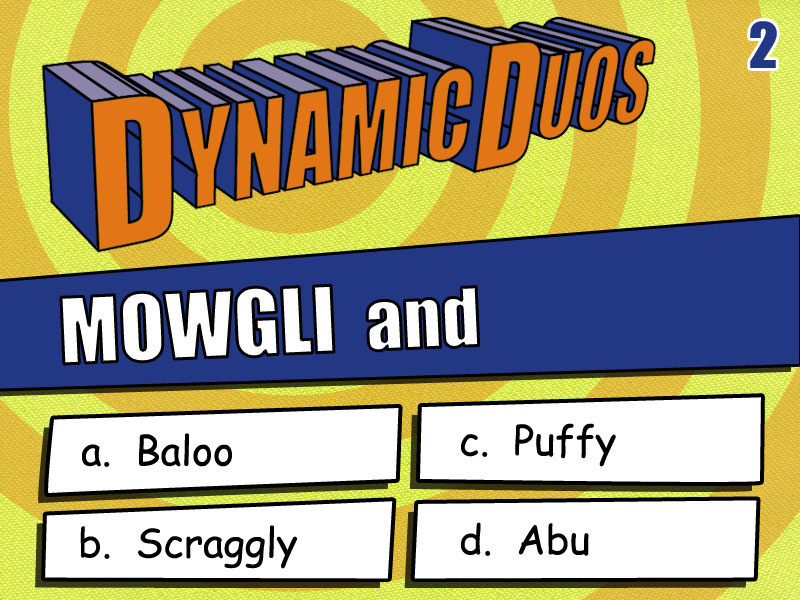 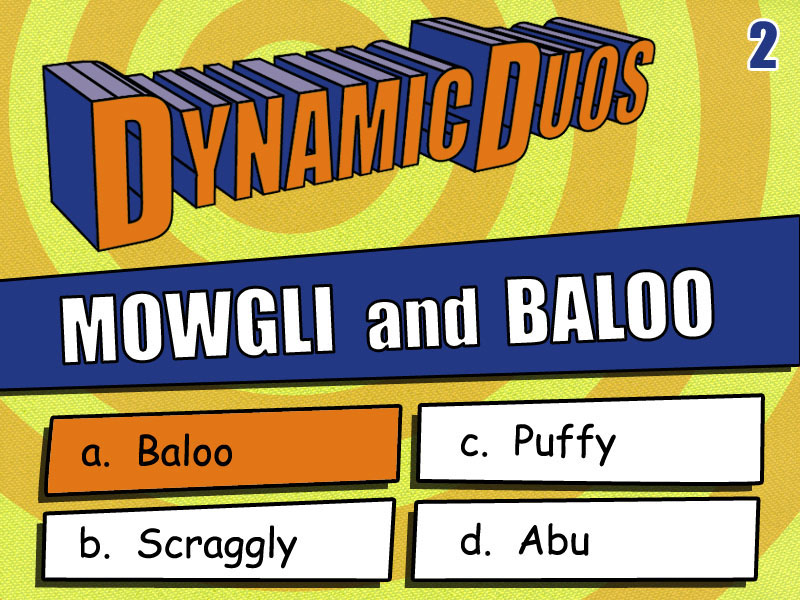 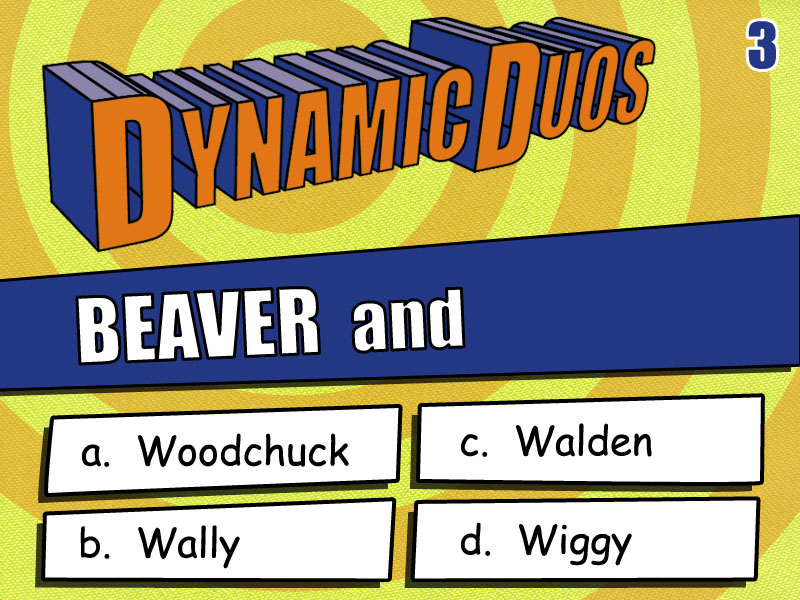 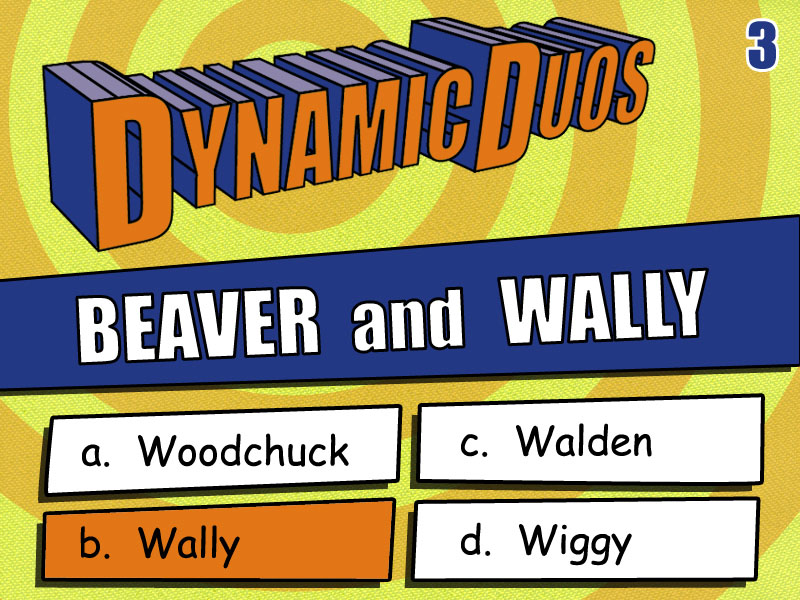 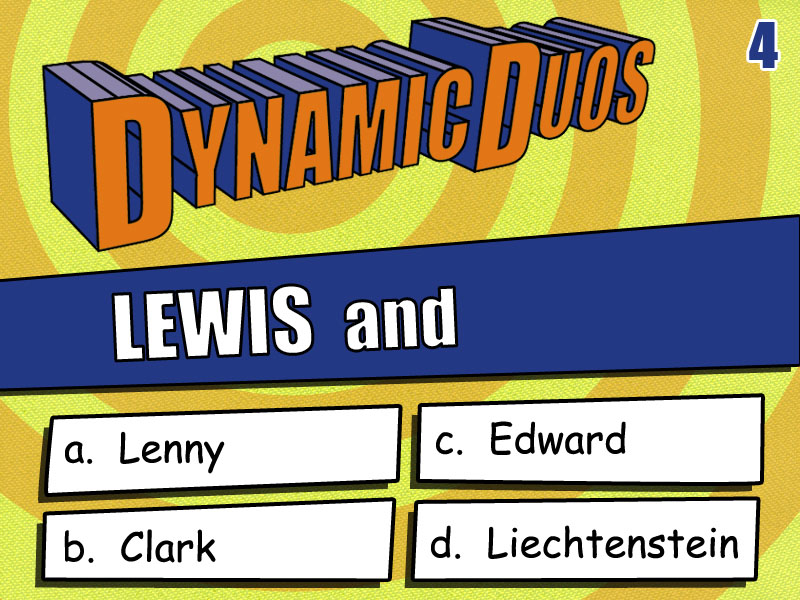 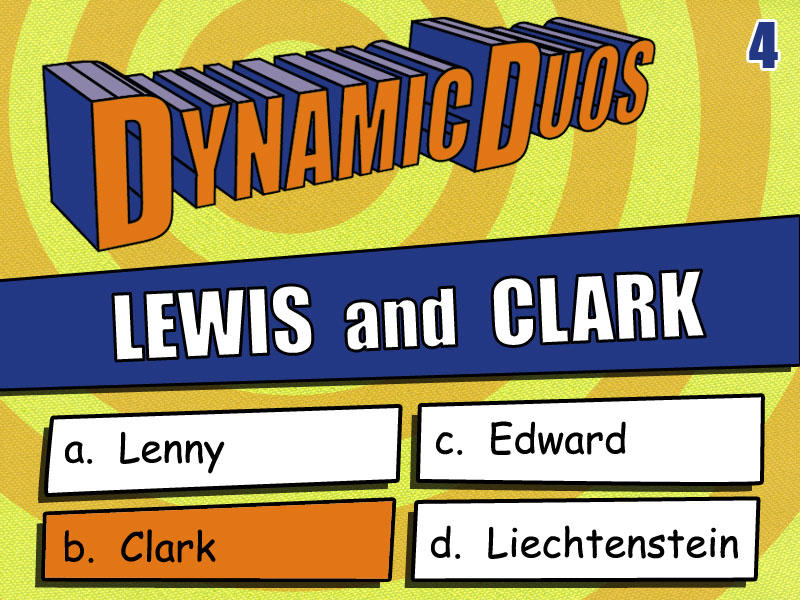 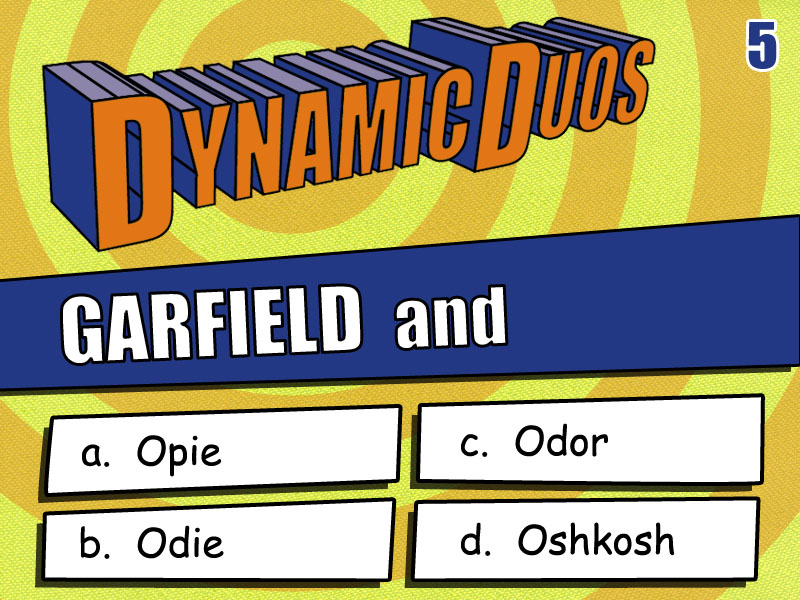 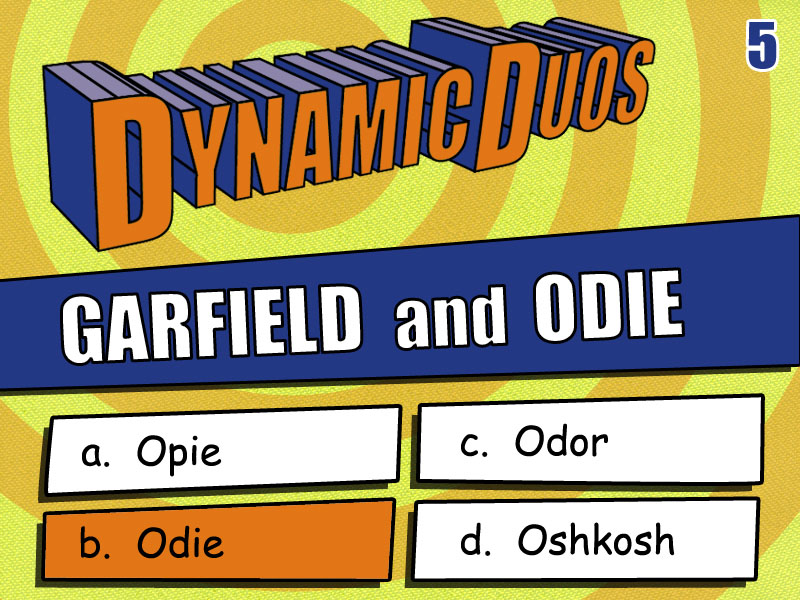 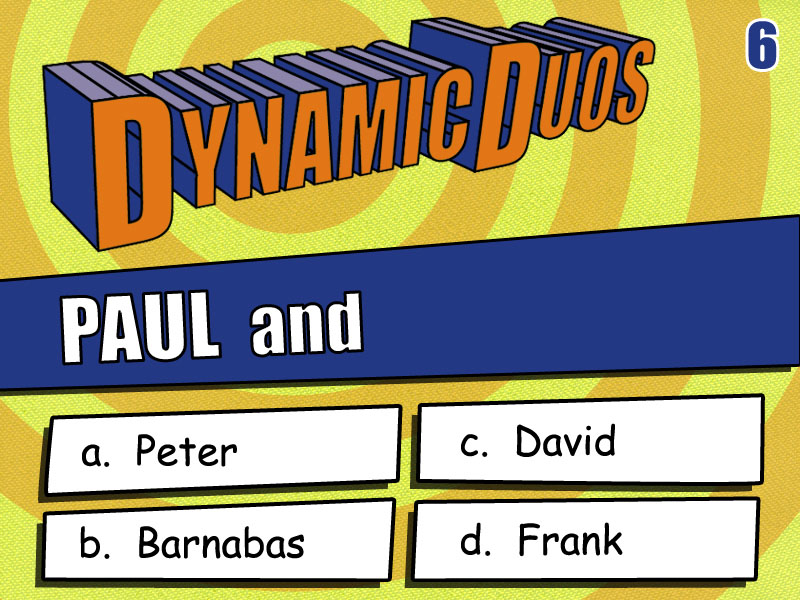 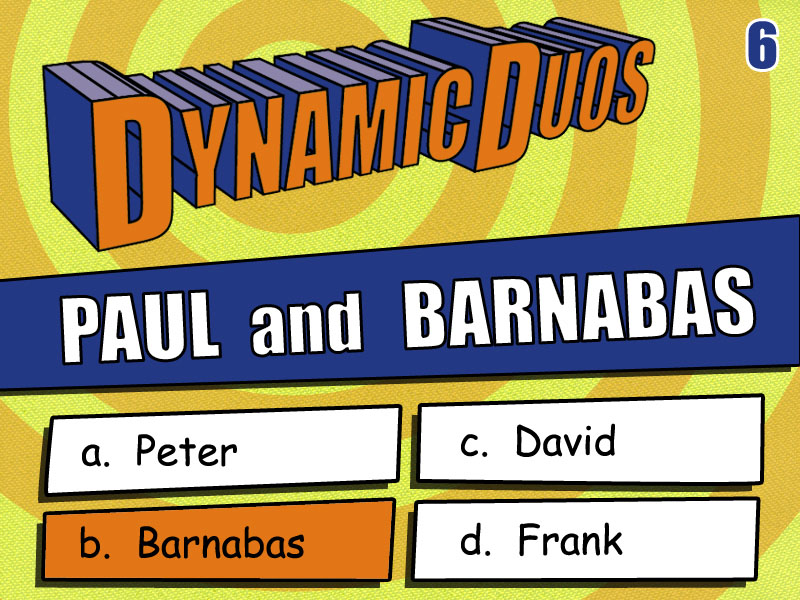 Uh-Oh! Name Them Both
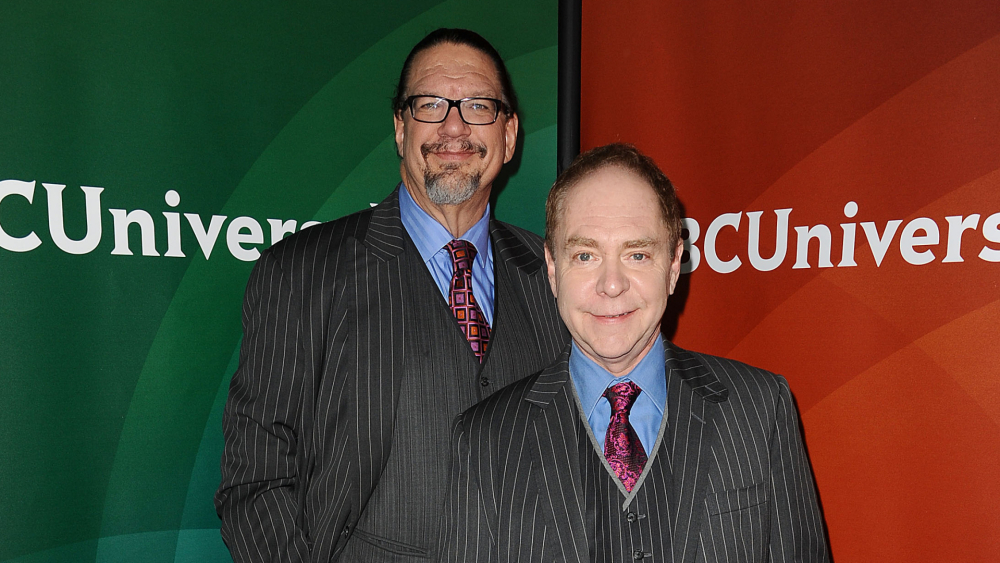 PENN AND TELLER
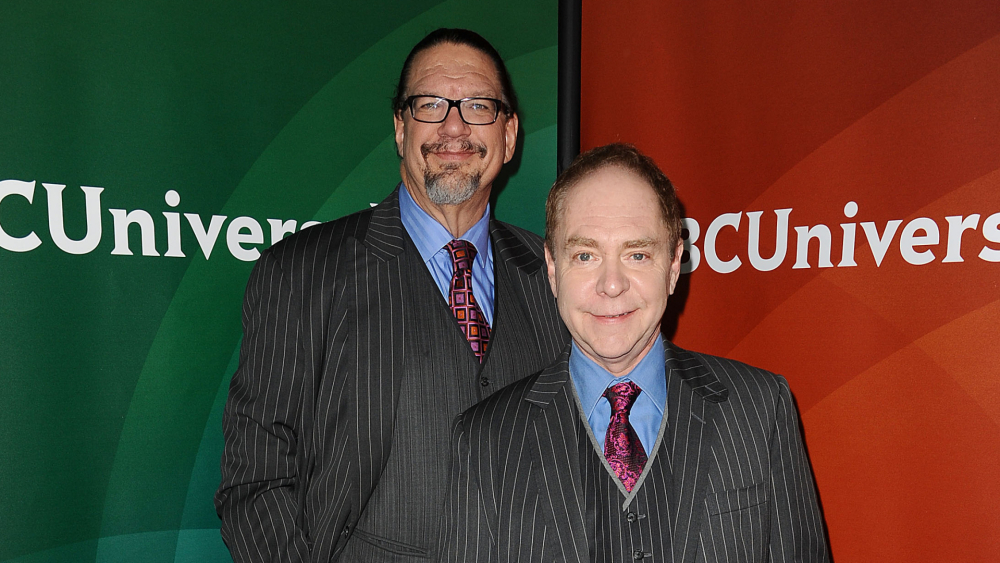 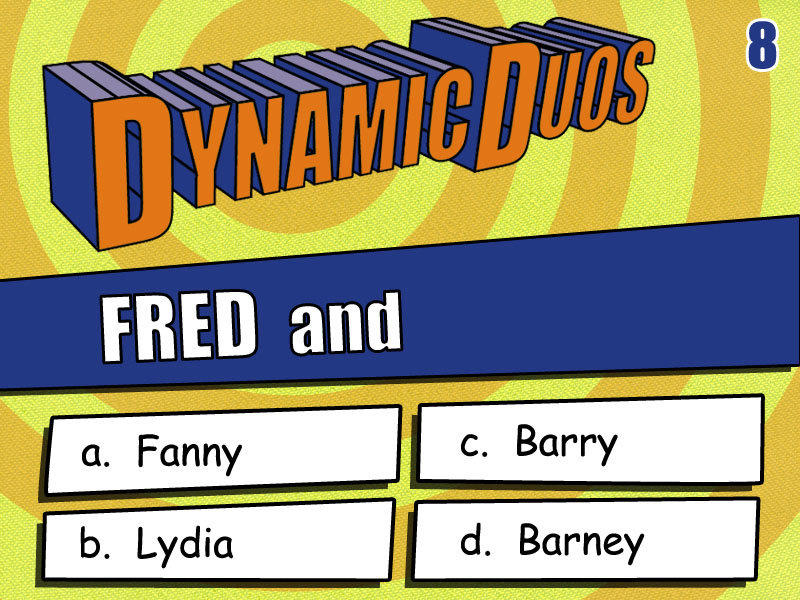 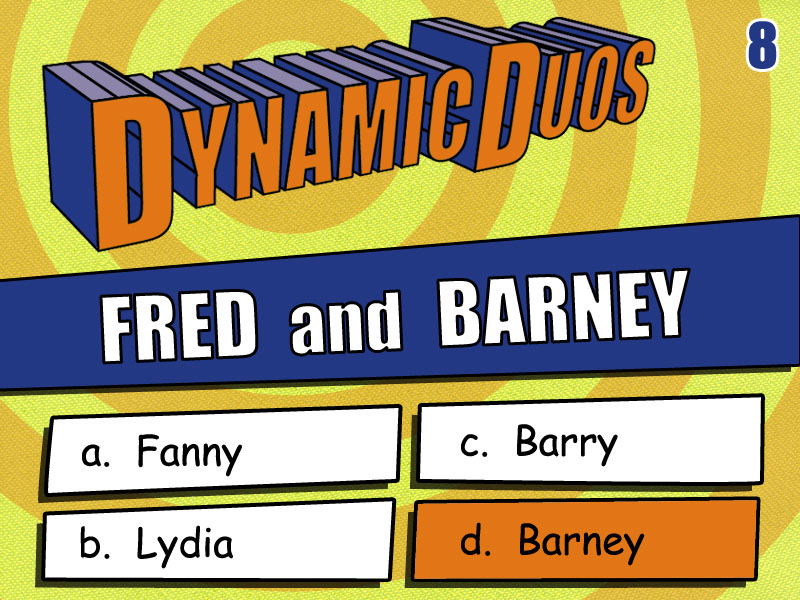 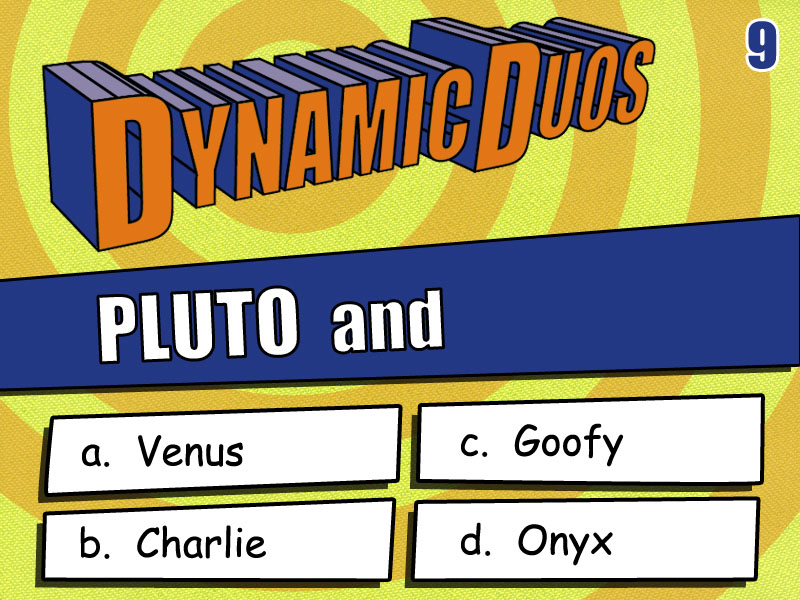 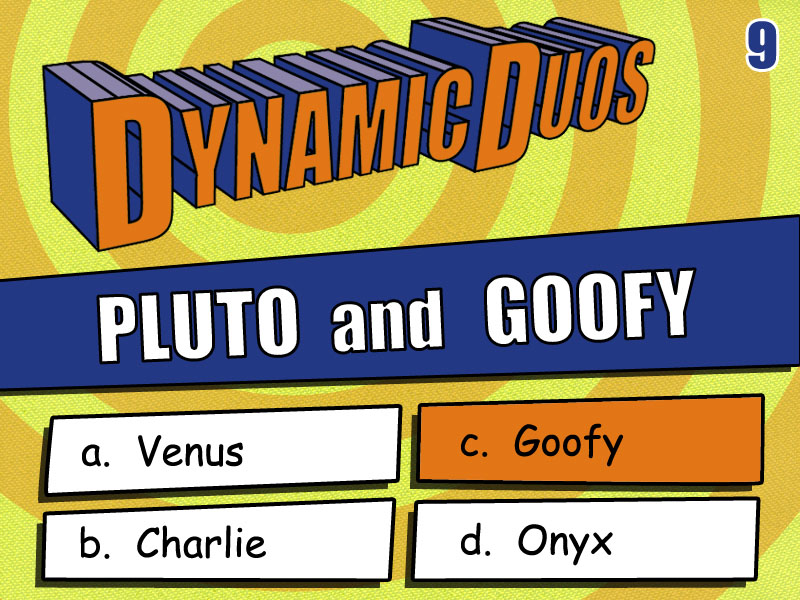 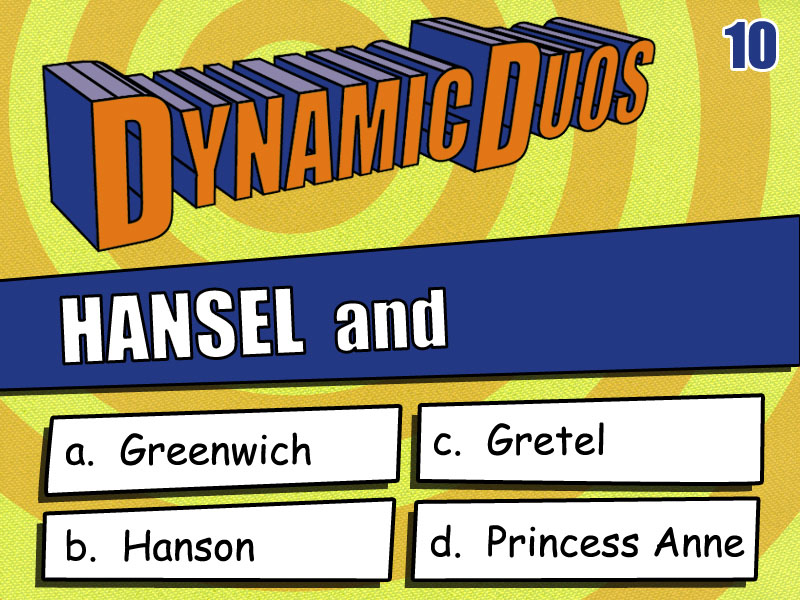 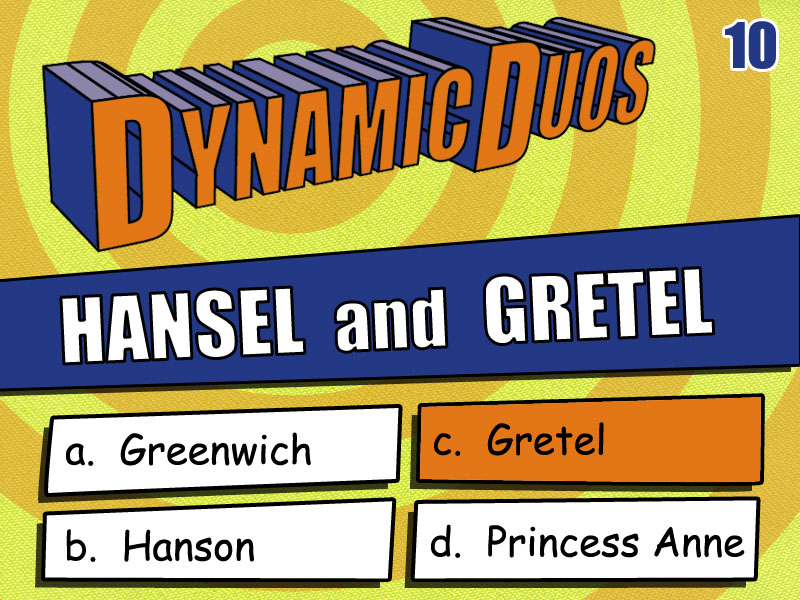 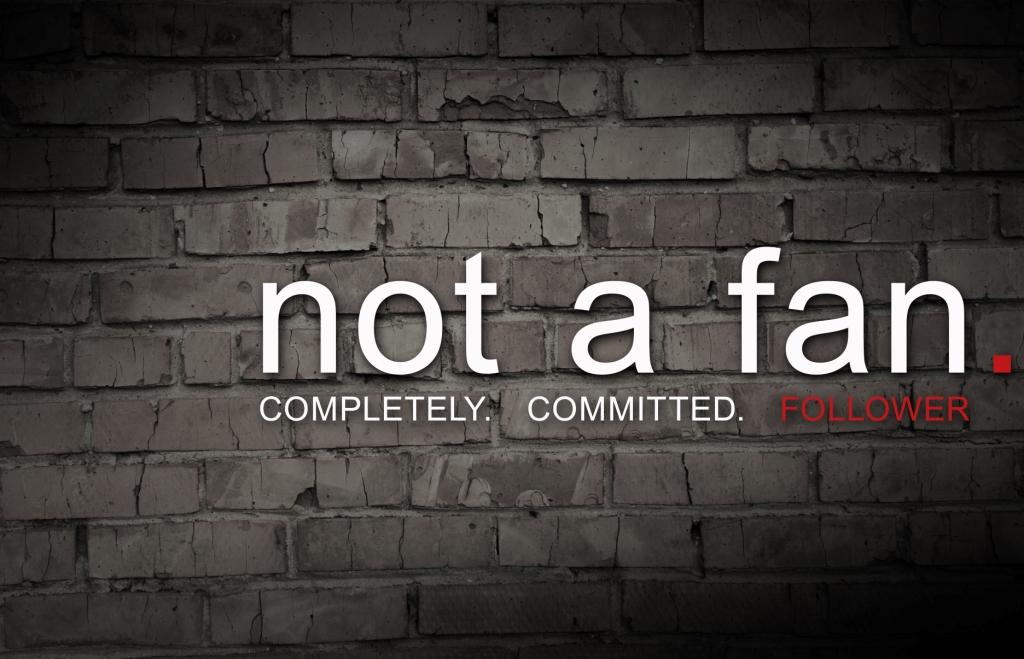 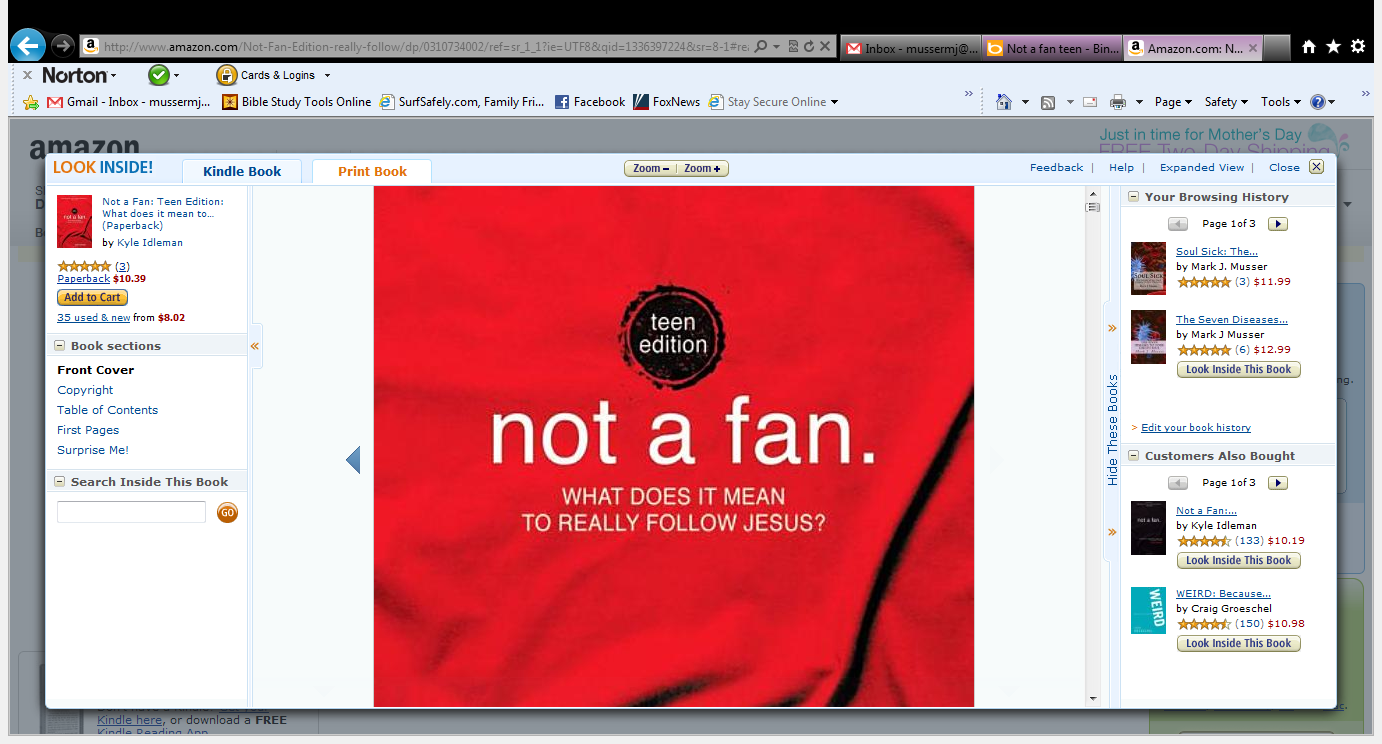 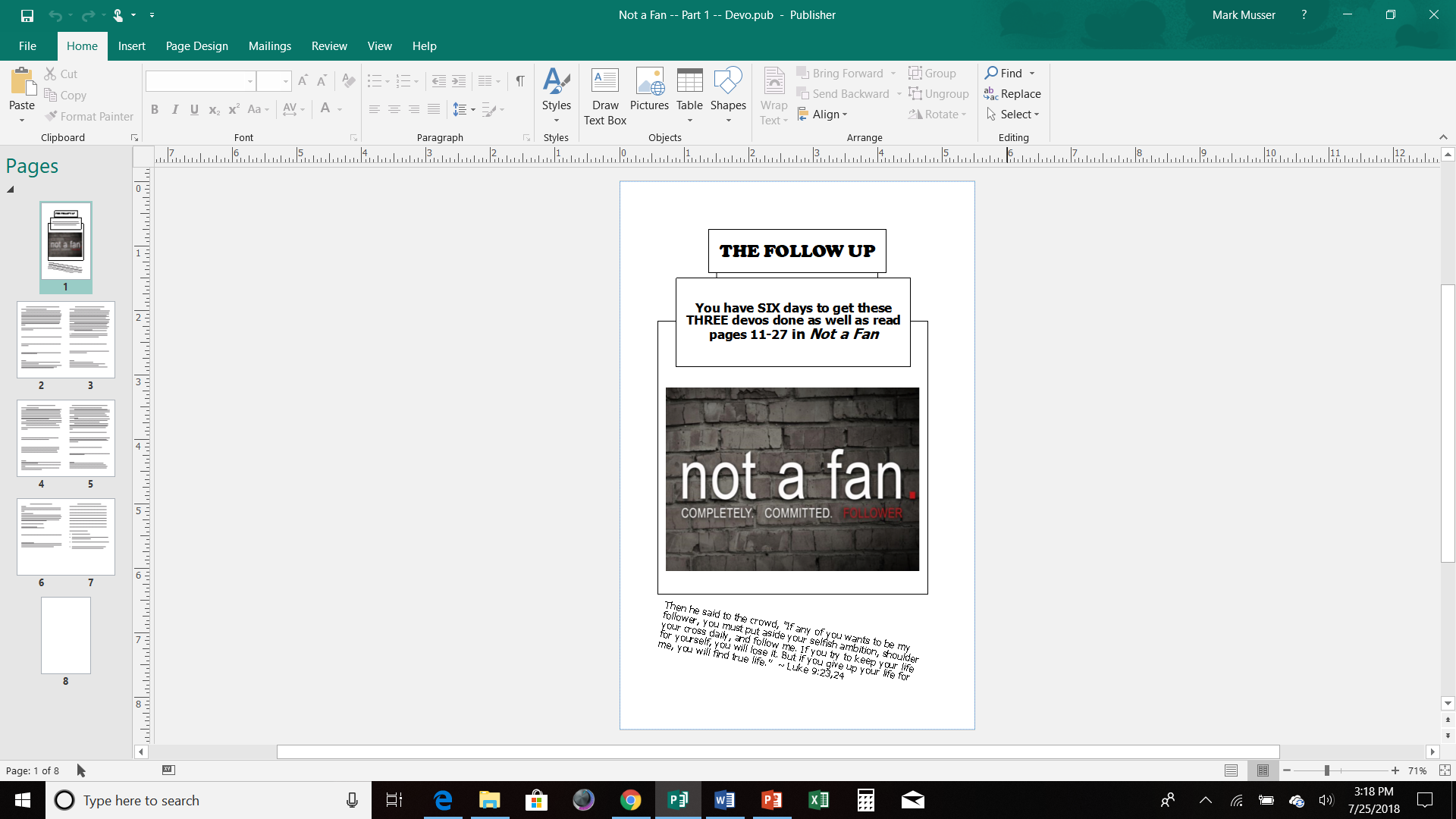 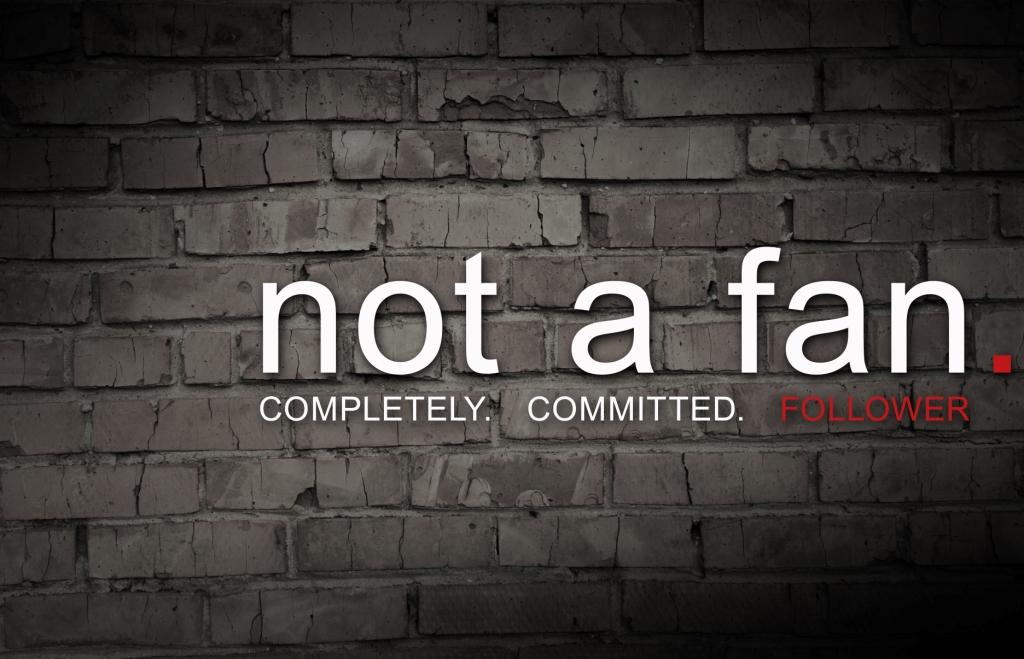 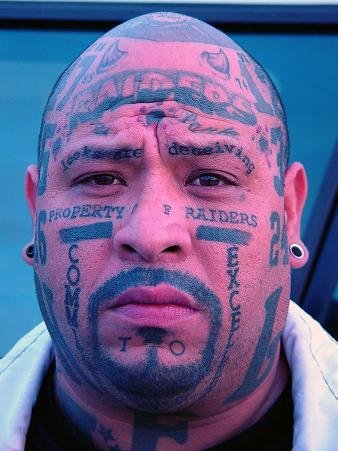 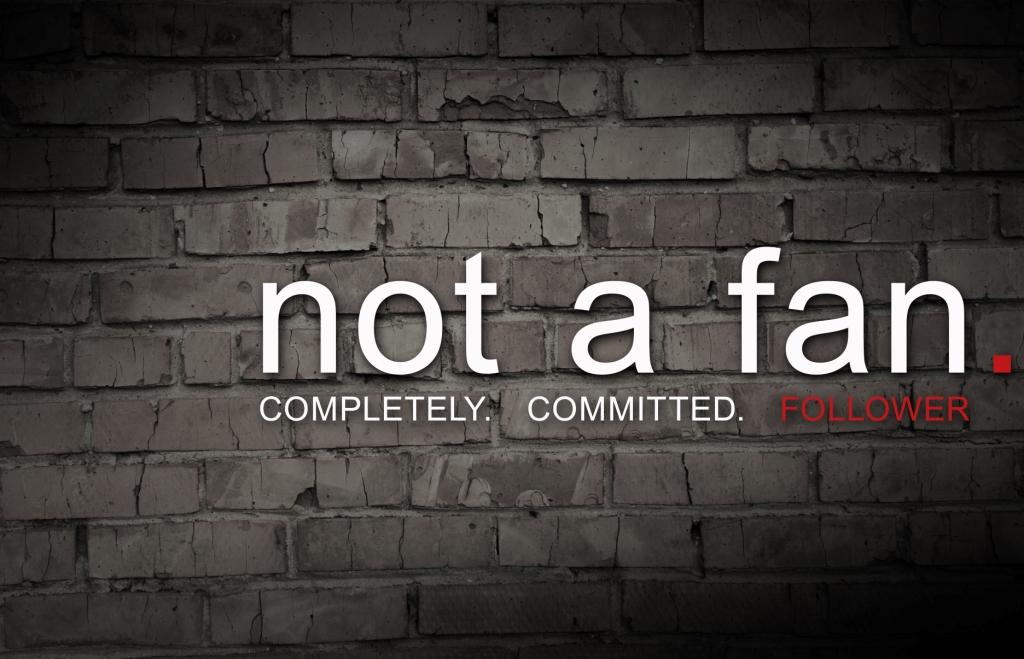 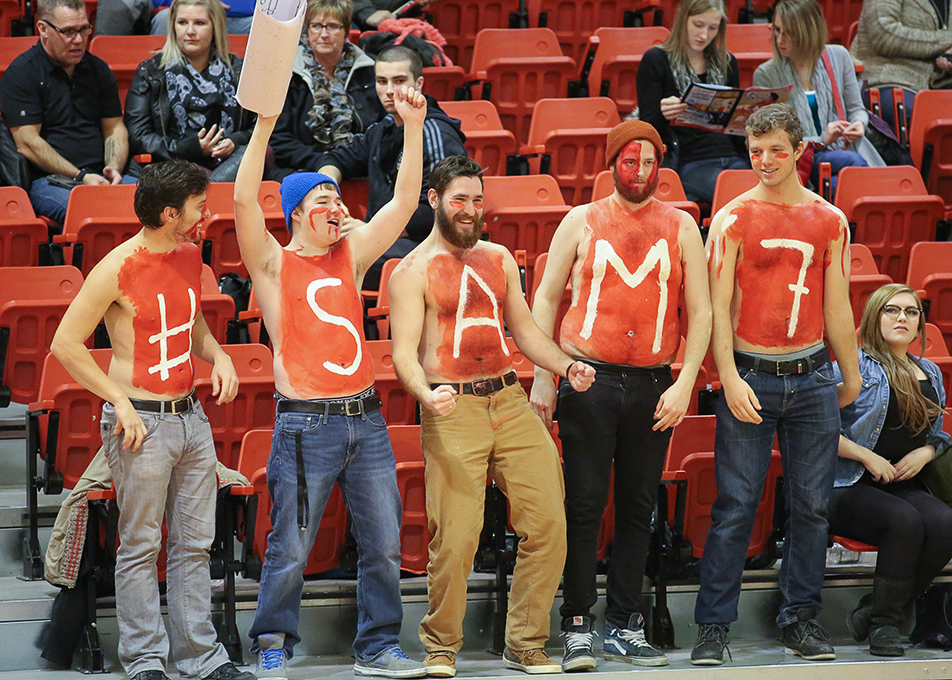 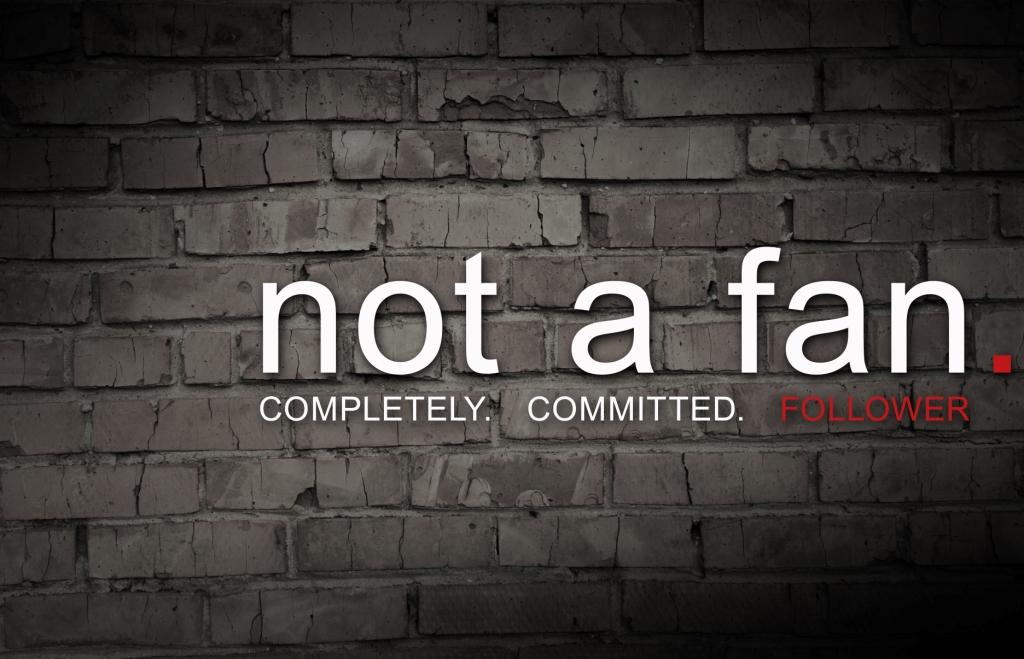 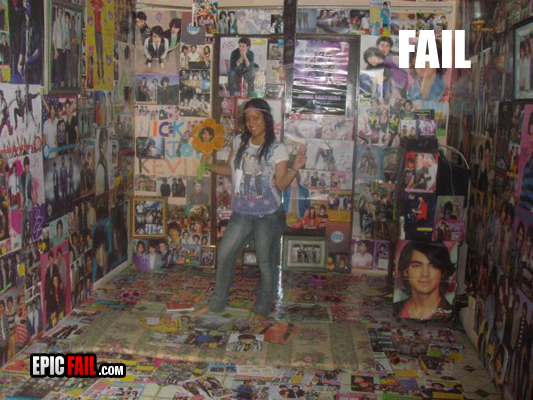 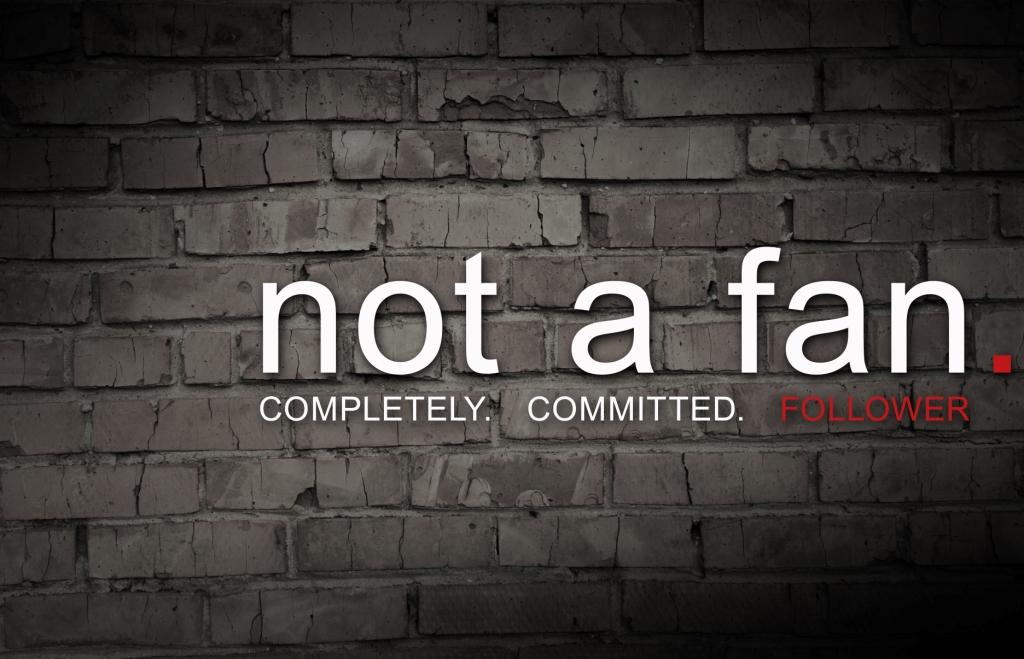 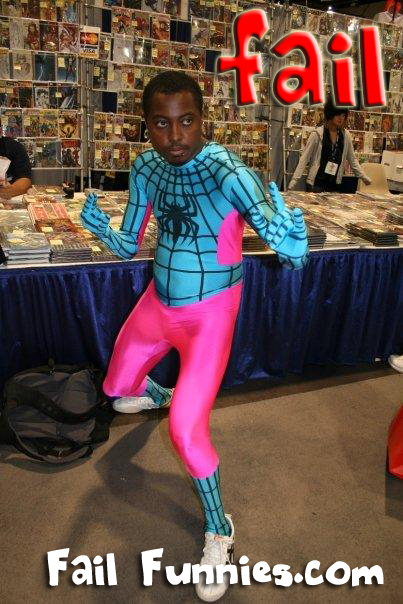 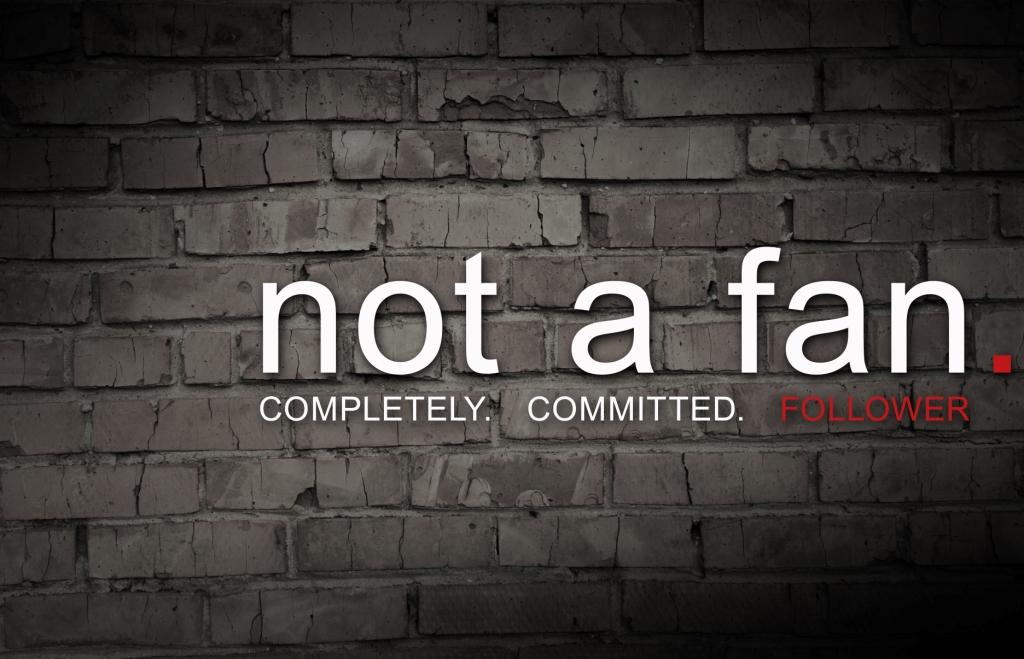 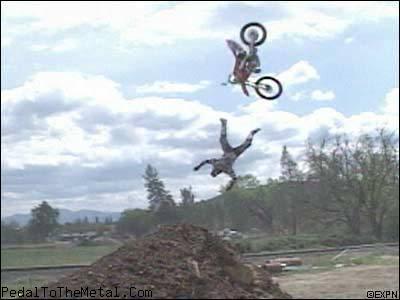 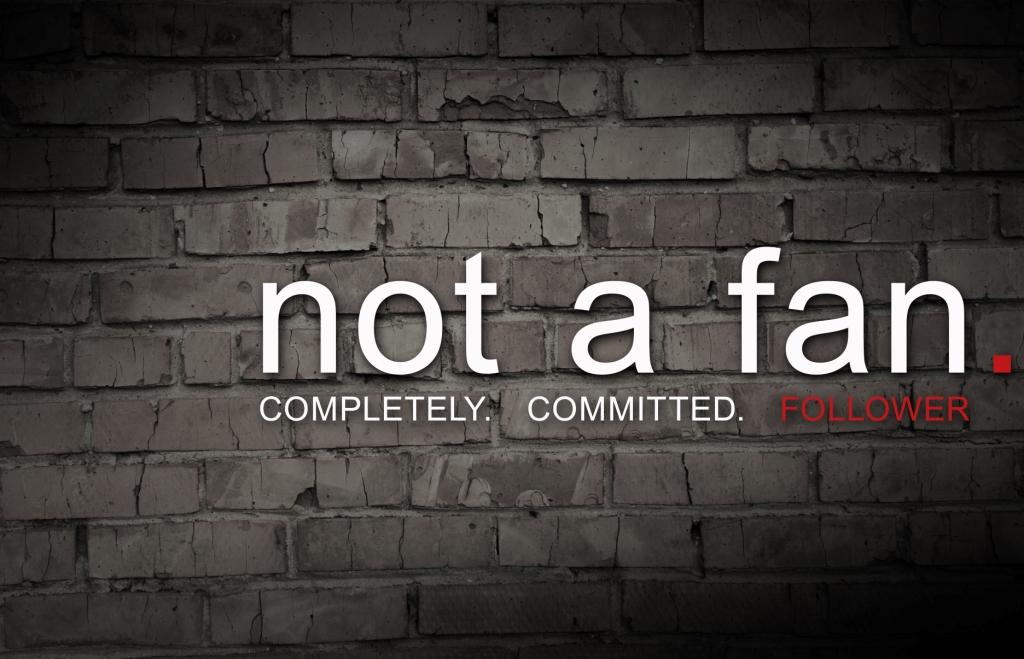 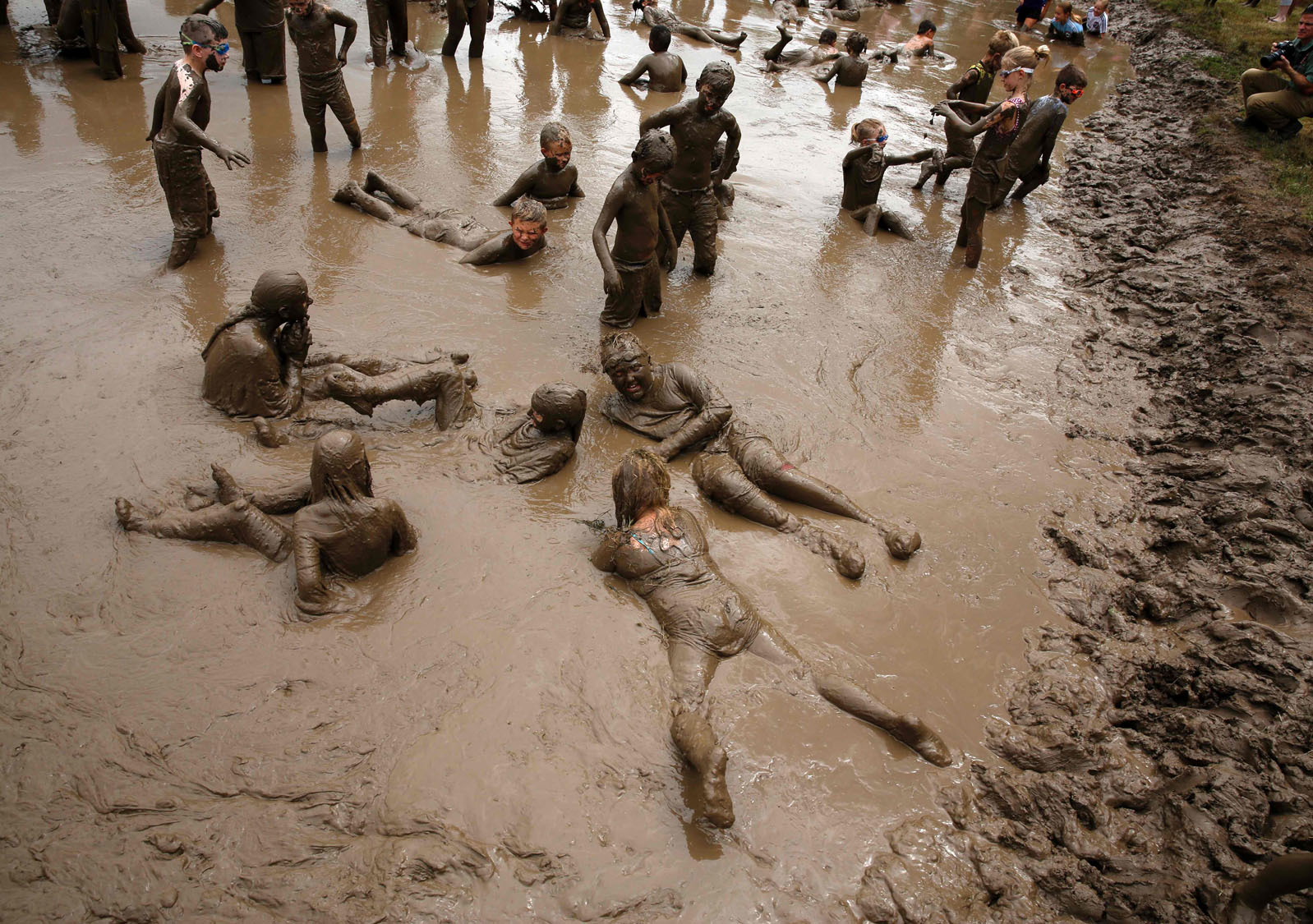 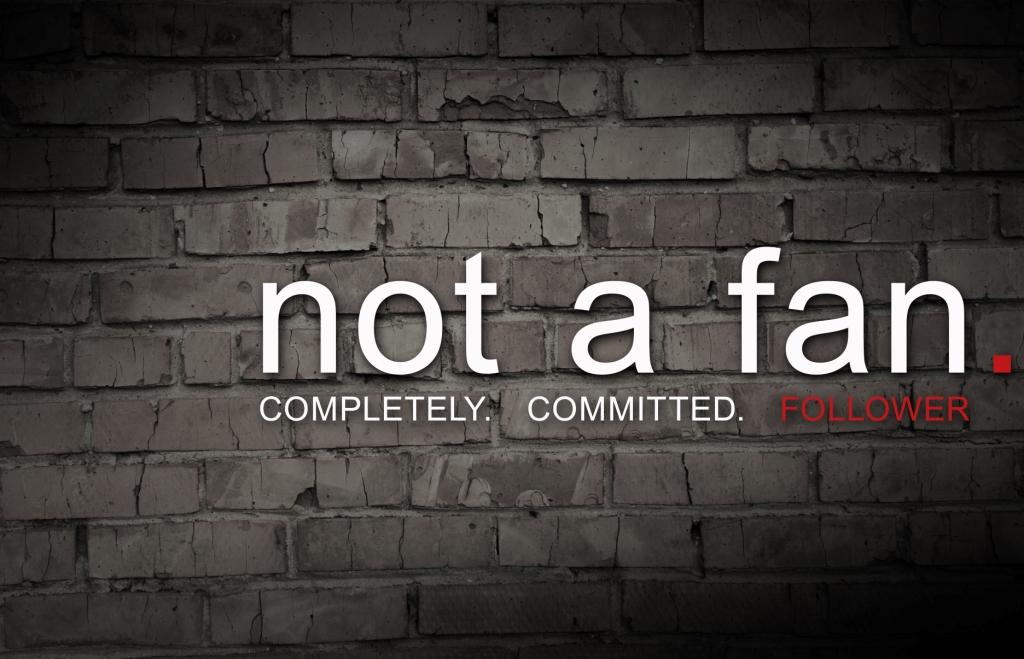 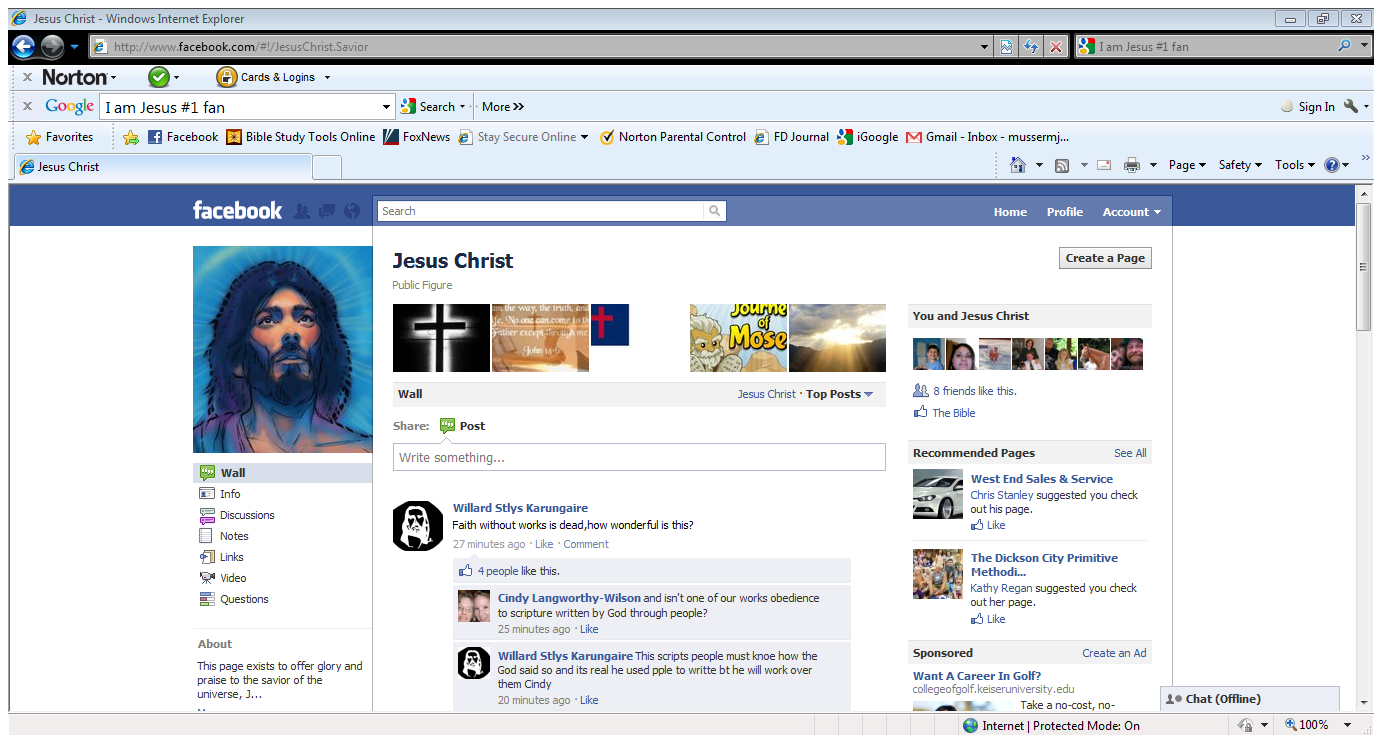 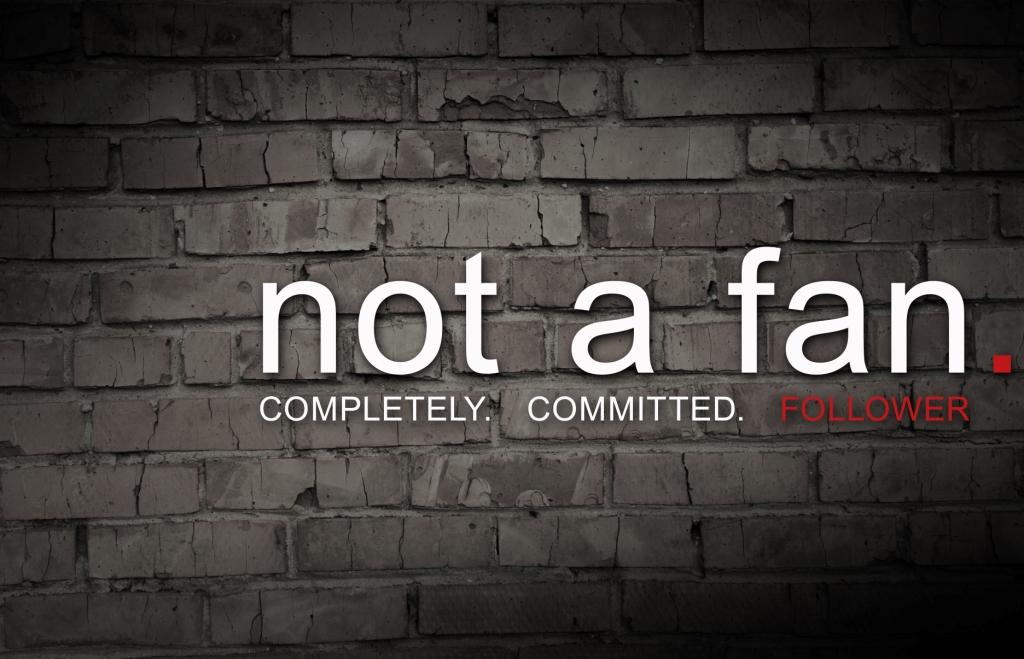 DOES JESUS WANT FANS OR 
FOLLOWERS?
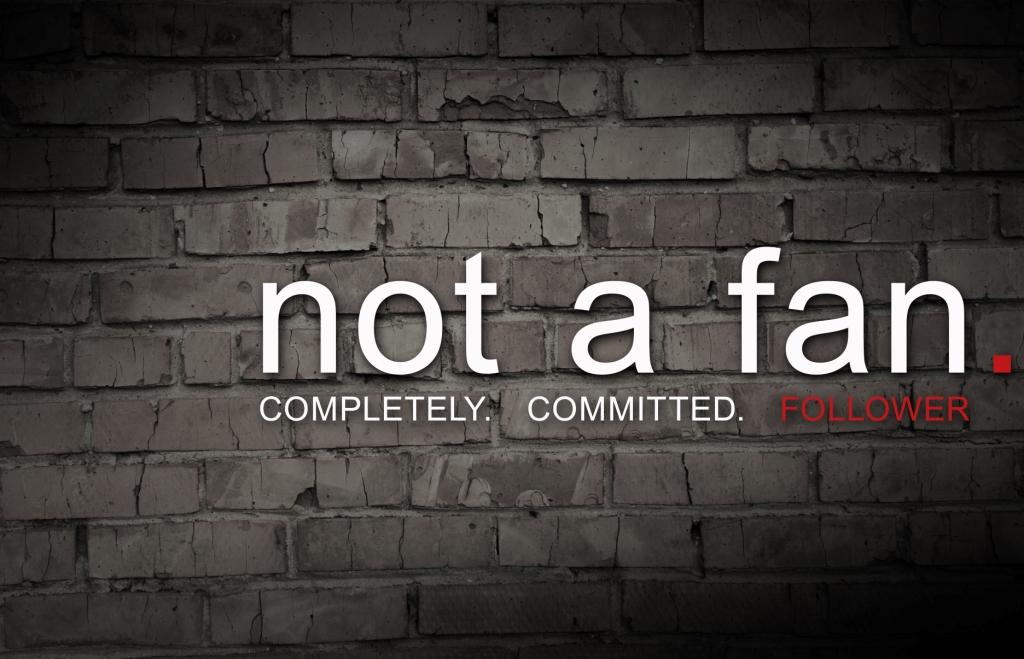 Fans want to be part of the crowd
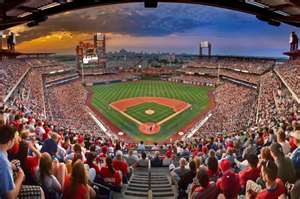 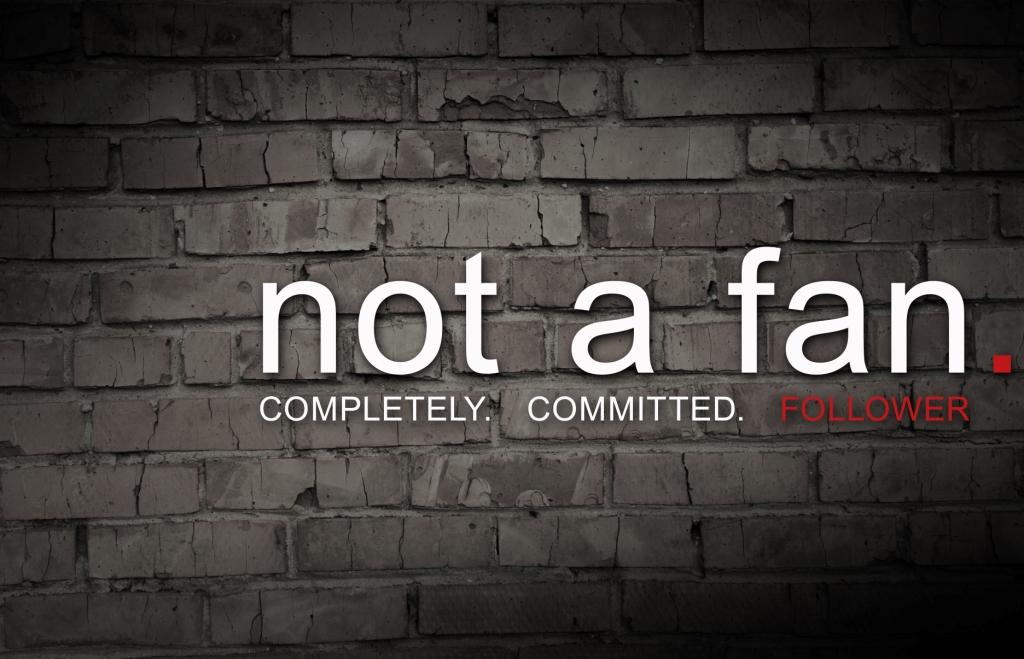 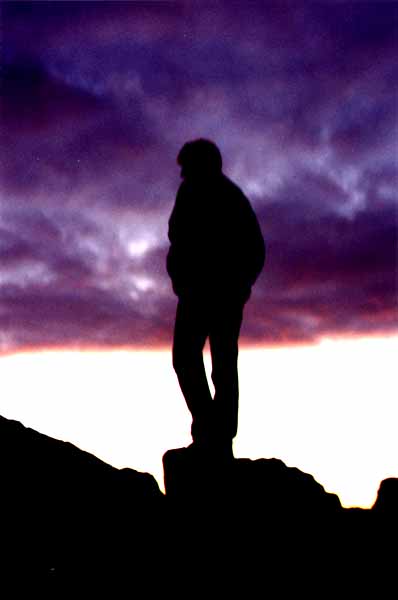 Followers
are willing to stand alone
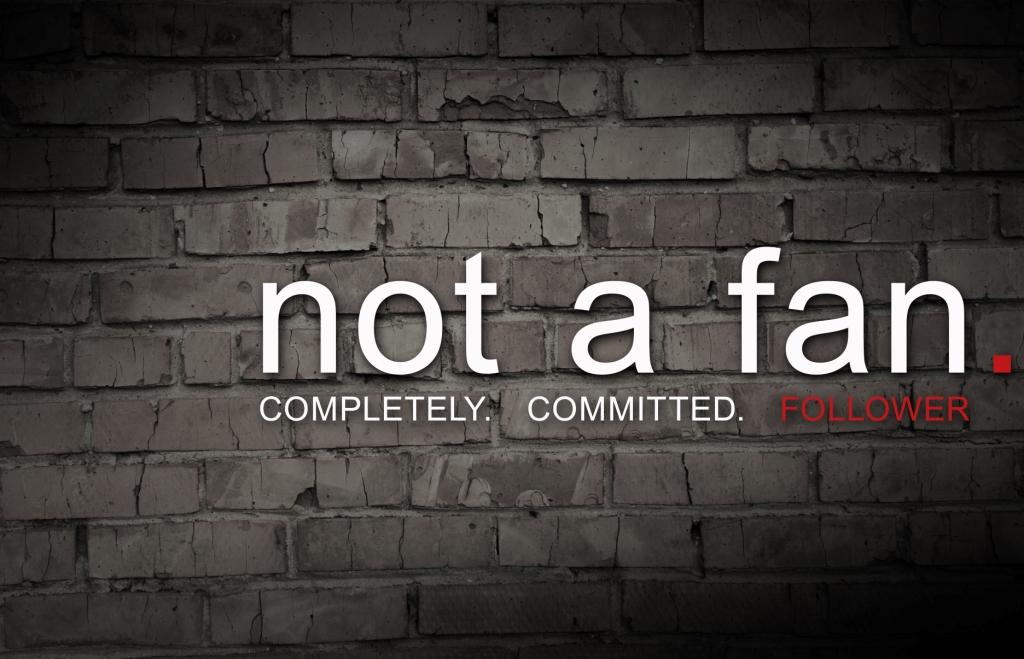 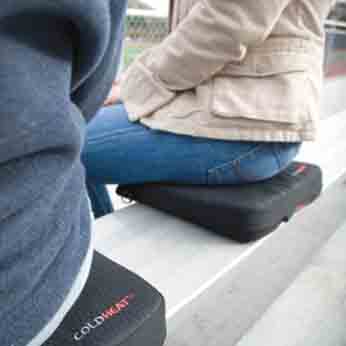 Fans want things to be comfortable and easy
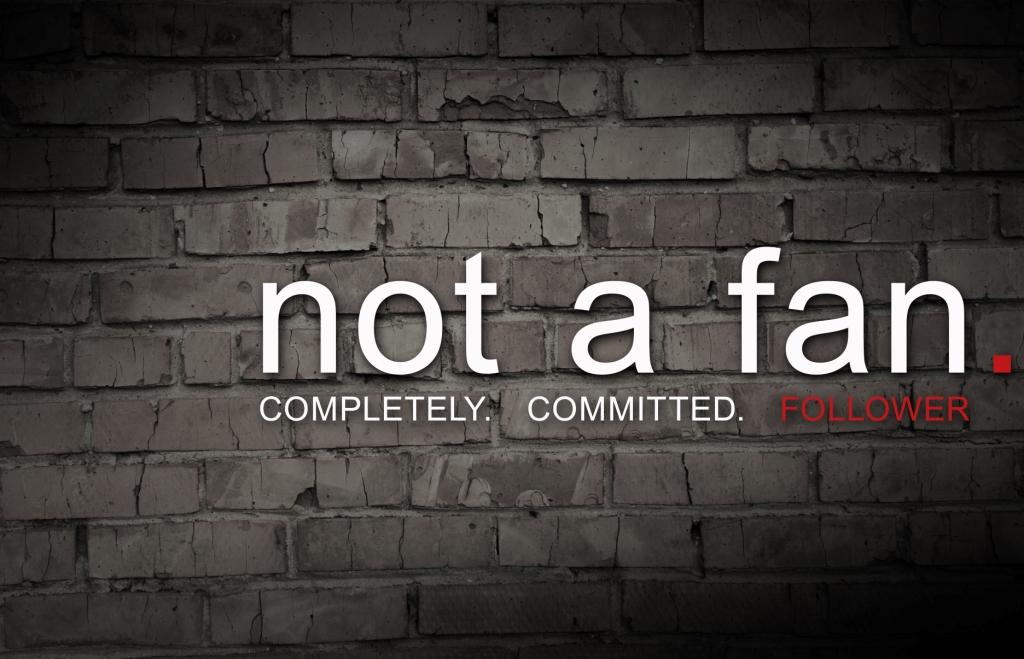 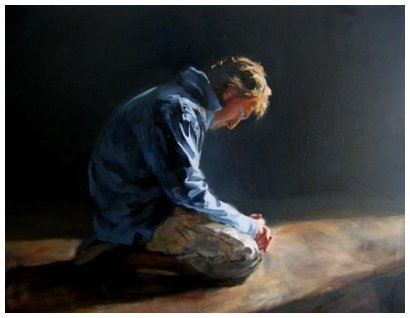 Followers will surrender happiness and sacrifice comfort for Christ
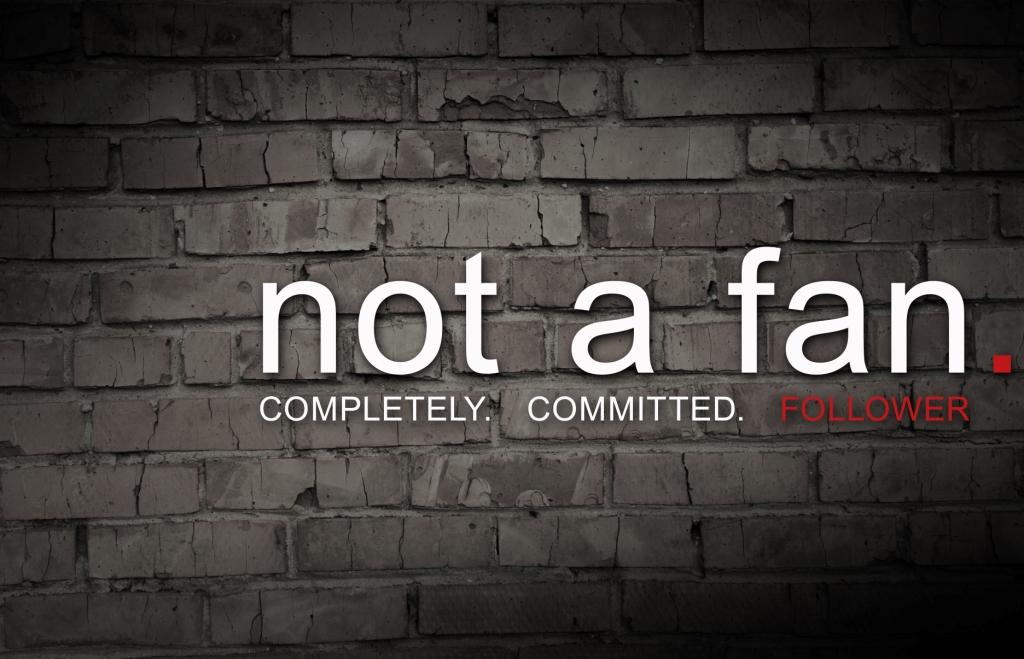 HOW DO YOU MEASURE WHETHER  YOU ARE A FAN OR 
A FOLLOWER?
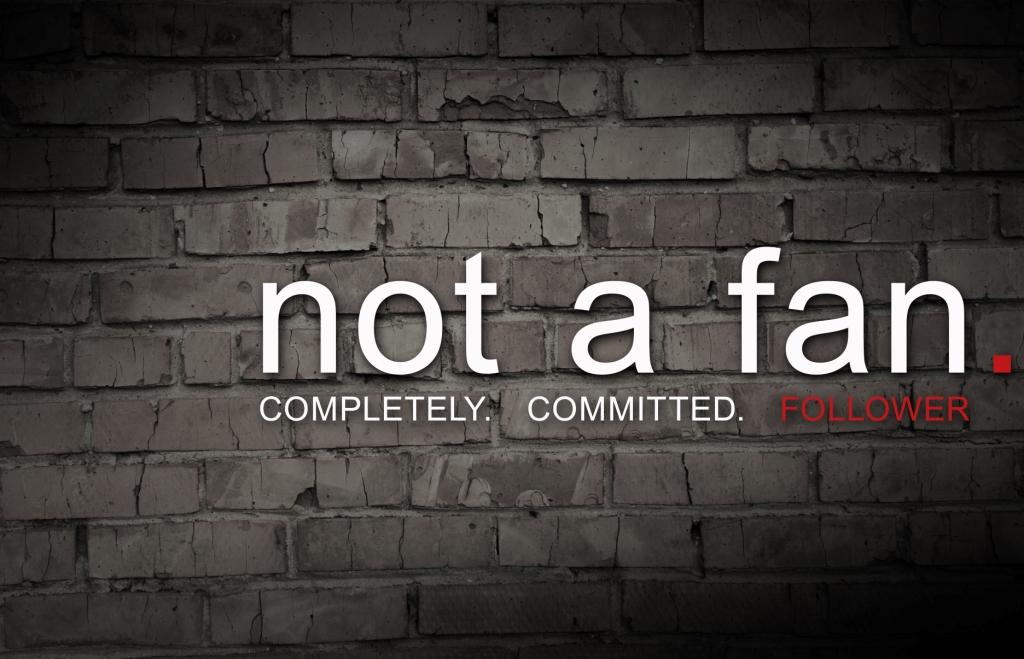 MEASUREMENT # 1

Measuring yourself by
looking at others
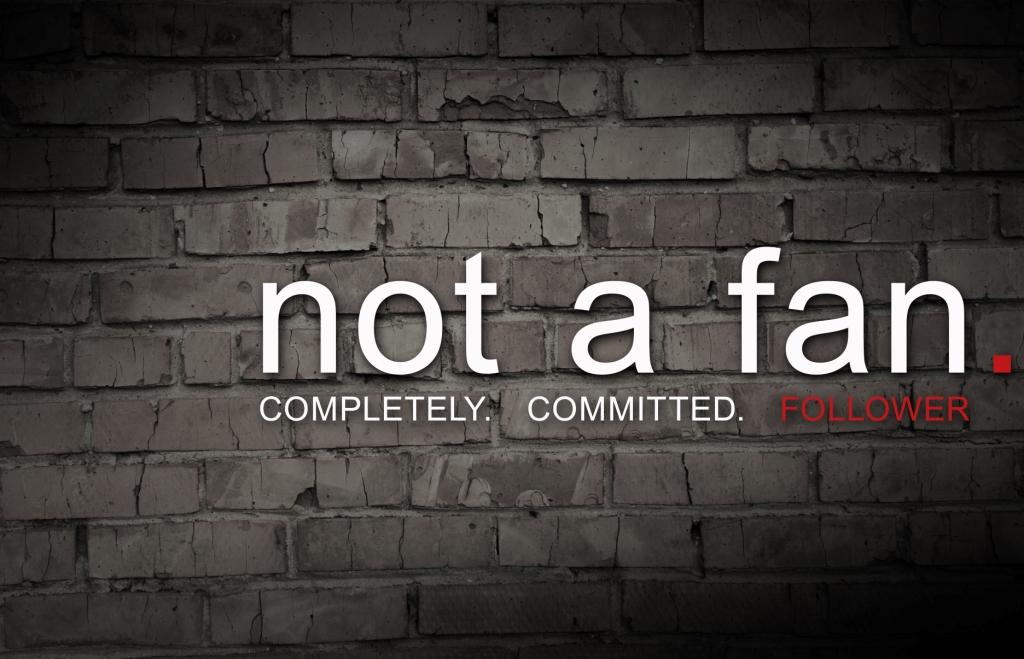 But they are only comparing with each other and measuring themselves by themselves. What foolishness!
~ 2 Corinthians 10:12
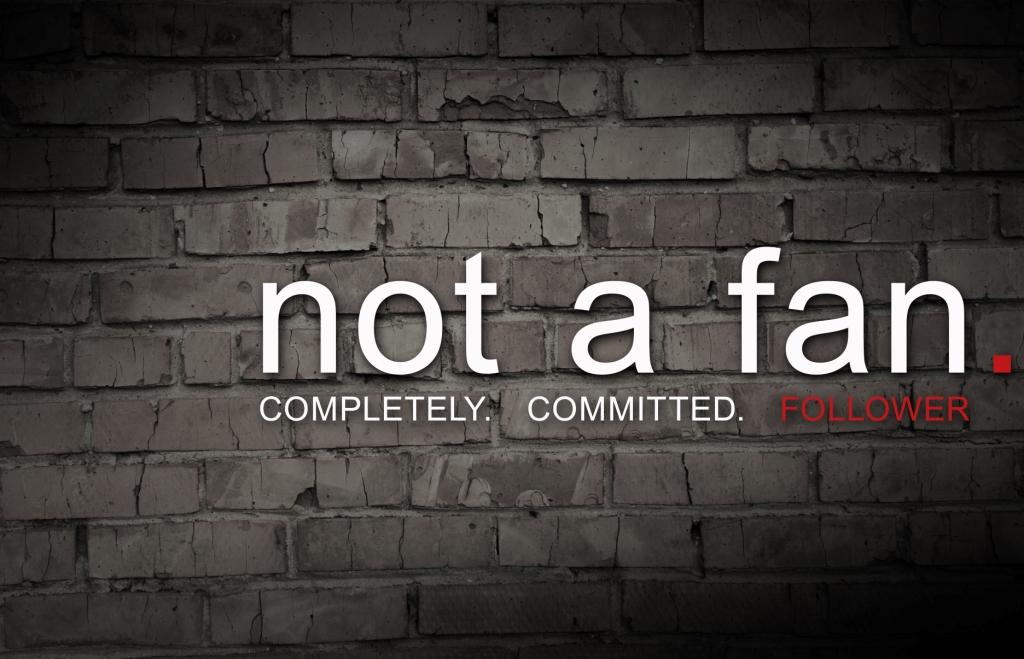 MEASUREMENT # 2

Measuring yourself by
how Christian you 
look and act
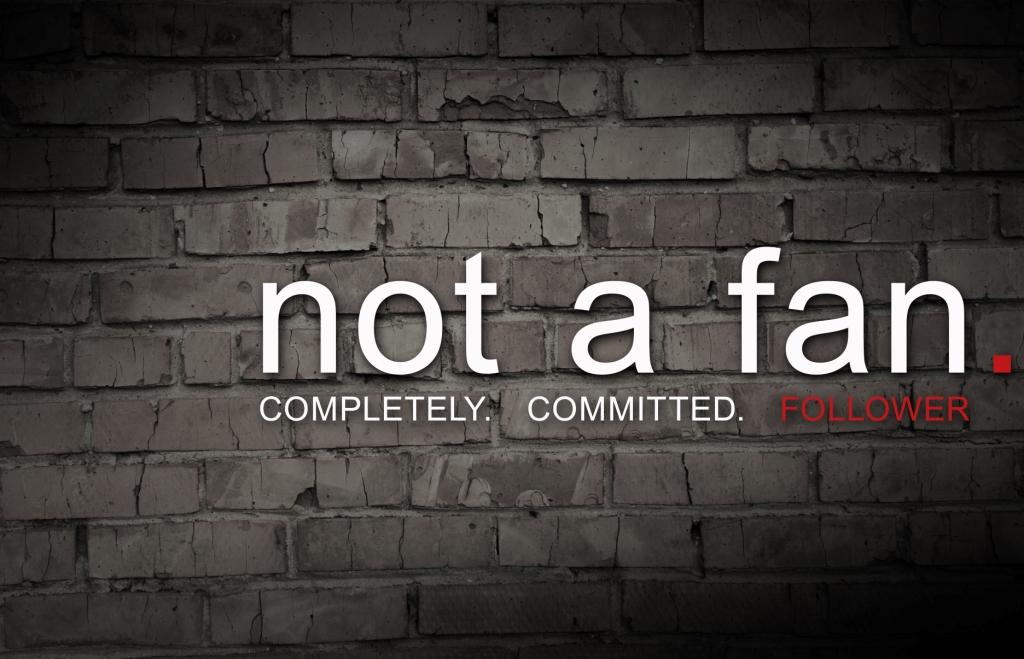 “These people honor Me with their lips, but their hearts are far away. Their worship is a farce, for they replace God's commands with their own 
man-made teachings.”  
~ Matthew 15:8,9
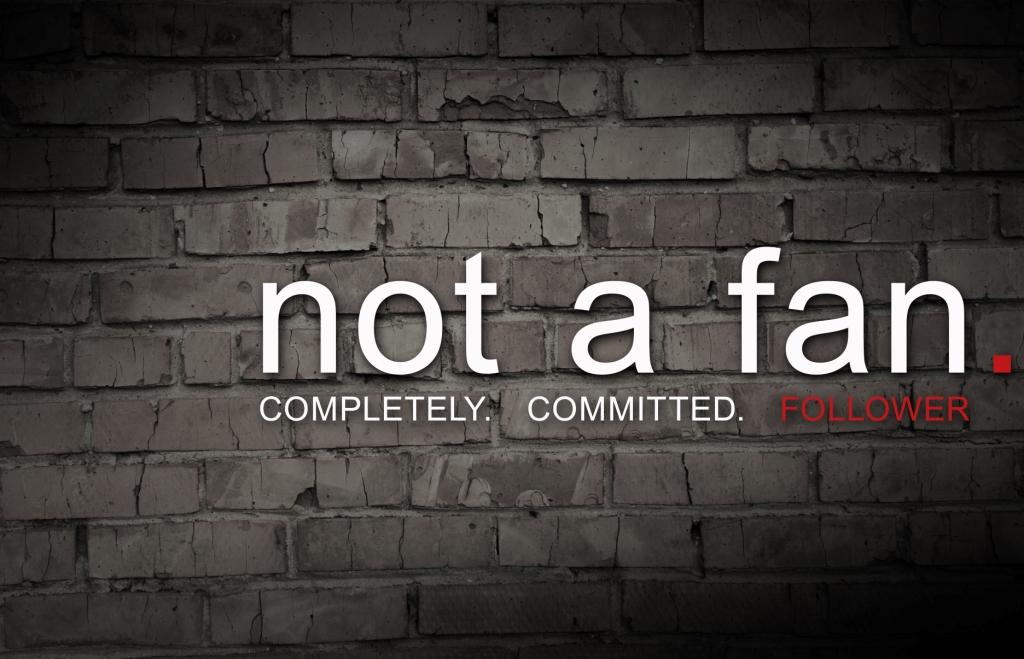 MEASUREMENT # 3

Measuring yourself
by Christ’s Standard
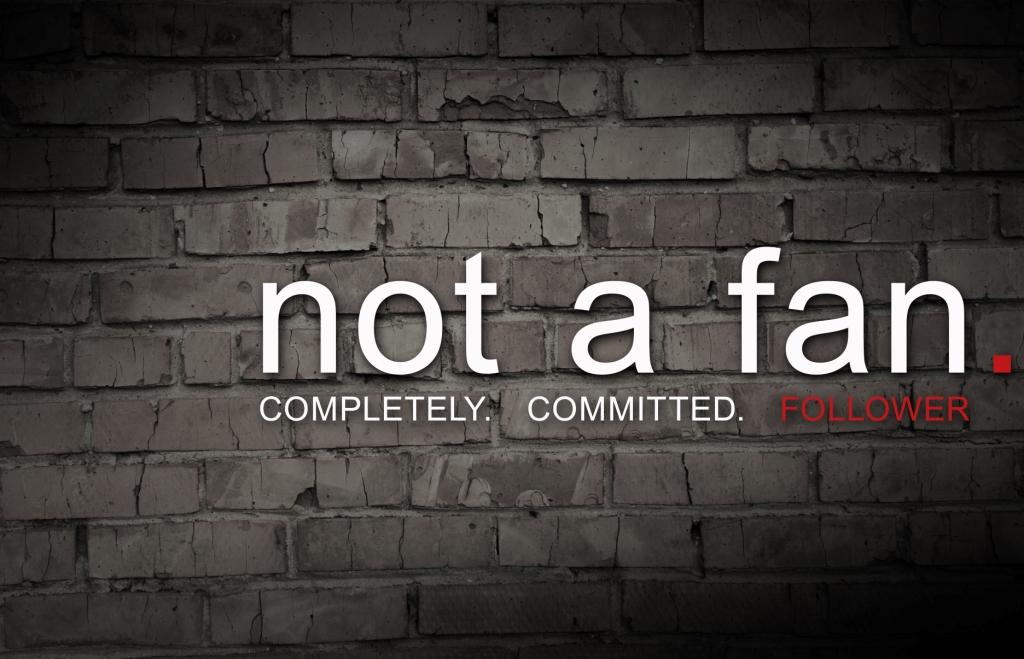 "If any of you wants to be my follower, you must put aside your selfish ambition, shoulder your cross daily, and follow me. If you try to keep your life for yourself, you will lose it.
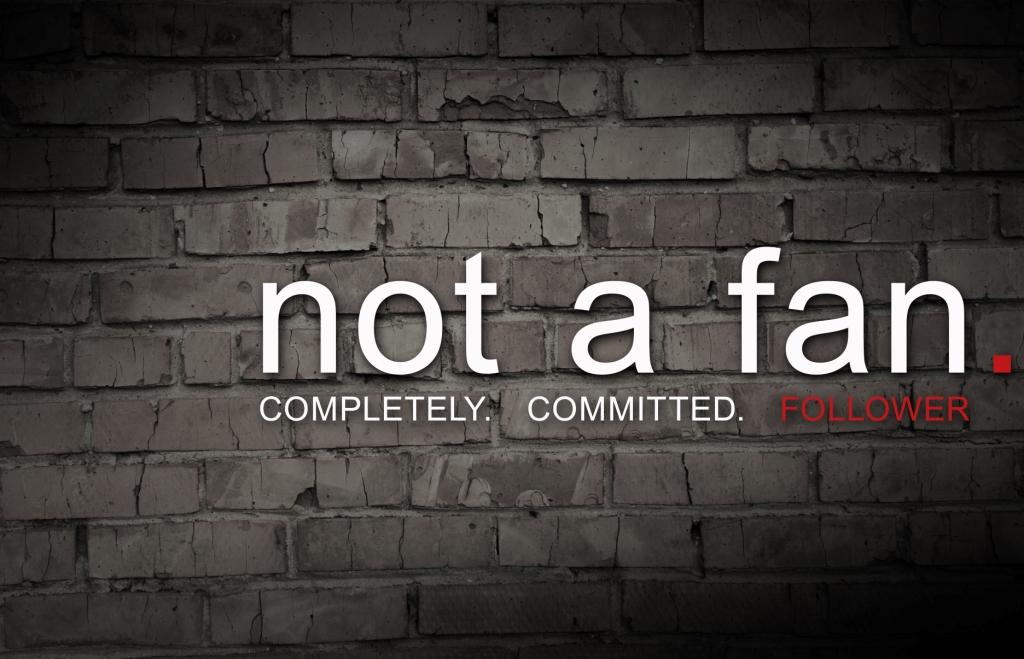 “But if you give up your life for me, you will find true life. And how do you benefit if you gain the whole world but lose or forfeit your own soul in the process?”  ~ Luke 9:23-25
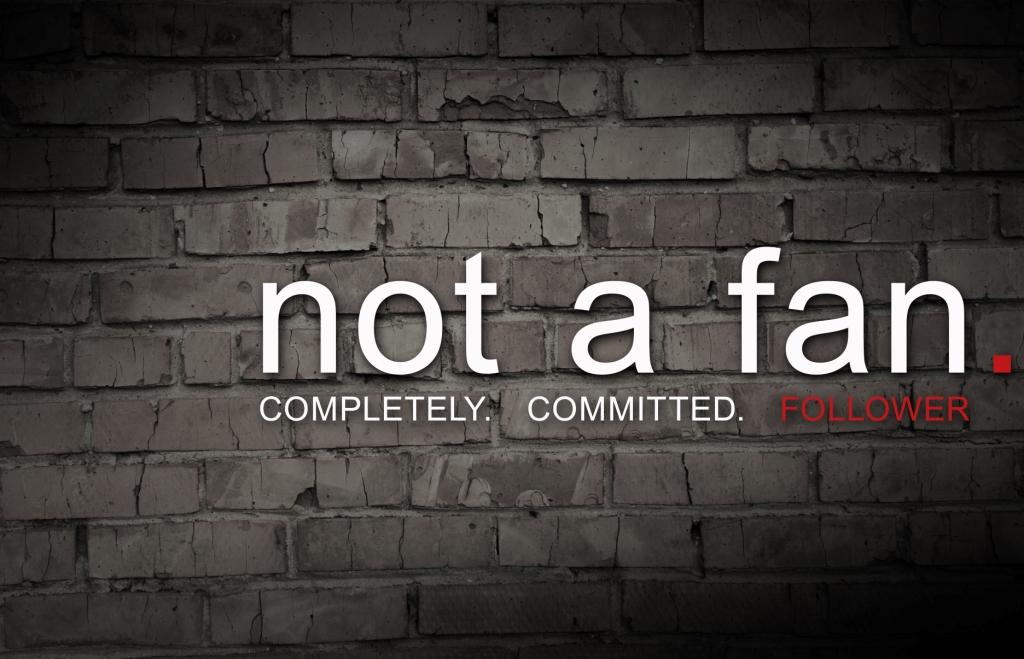 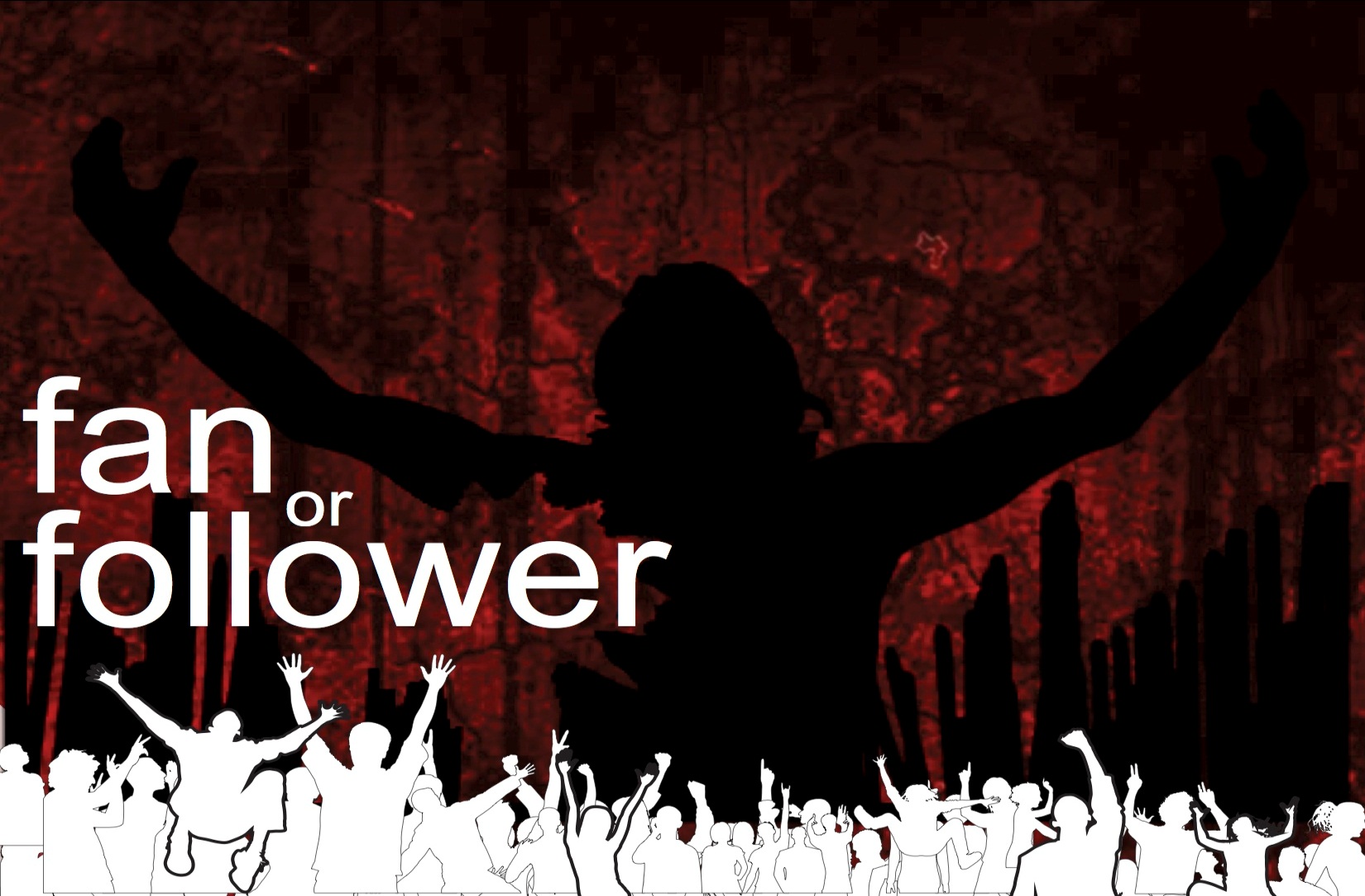